TOÁN- LỚP 3B
Luyện tập chung ( tr .168)
Kiểm tra bài cũ
Bài 1 : (tr. 168)
  (13 829 + 20 718)  x  2 

b)    ( 20 354 – 9638)  x  4   
                                        
c)    14 523 – 24 964  :  4 
                                  
d)     97 012 – 21 506  x  4
Bài 1 : (tr. 168)
(13 829 + 20 718) x 2 = 34 547 x 2
                                          = 69 094
b) ( 20 354 – 9638) x 4    = 10 716 x 4
                                         = 42 864
c) 14 523 – 24 964 : 4  = 14 523 – 6 241
                                     = 8 282
d) 97 012 – 21 506 x 4 = 97 012 – 86024
                                      = 10 988
Bài 3:  
Tóm tắt:
       3 người : 75 000 đồng
       2 người :  …       đồng?
Bài giải
Số tiền của mỗi người là:
75 000 : 3  =  25 000 ( đồng )
Hai người nhận được số tiền là:
25 000 x 2 = 50 000 ( đồng )
                        Đáp số: 50 000 đồng
Bài giải
Số tiền của mỗi người là:
75 000 : 3  =  25 000 ( đồng )
Hai người nhận được số tiền là:
75 000 – 25 000  =  50 000 ( đồng )
                     Đáp số: 50 000 đồng
Bài giải
Hai người nhận được số tiền là:
(75 000 : 3) x 2  = 50 000 ( đồng )
                  Đáp số: 50 000 đồng
Bài 4: Một hình vuông có chu vi  2dm 4cm. Hỏi hình vuông đó có diện tích bằng bao nhiêu xăng – ti – mét vuông ?

Tóm tắt:
        Chu vi     : 2 dm 4cm
        Diện tích :  … cm2  ?
Bài giải
Đổi  2dm 4cm = 24 cm
Cạnh của hình vuông đó là:
: 4 = 6 ( cm)
Diện tích của hình vuông đó là:
X  6  = 36 (cm2 ) 
Đáp số: 36 (cm2 )
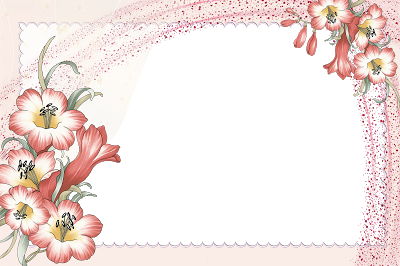 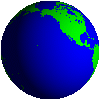 C¶m ¬n c¸c em 
học sinh
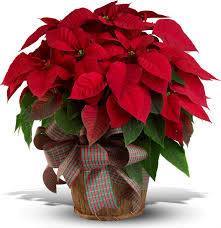